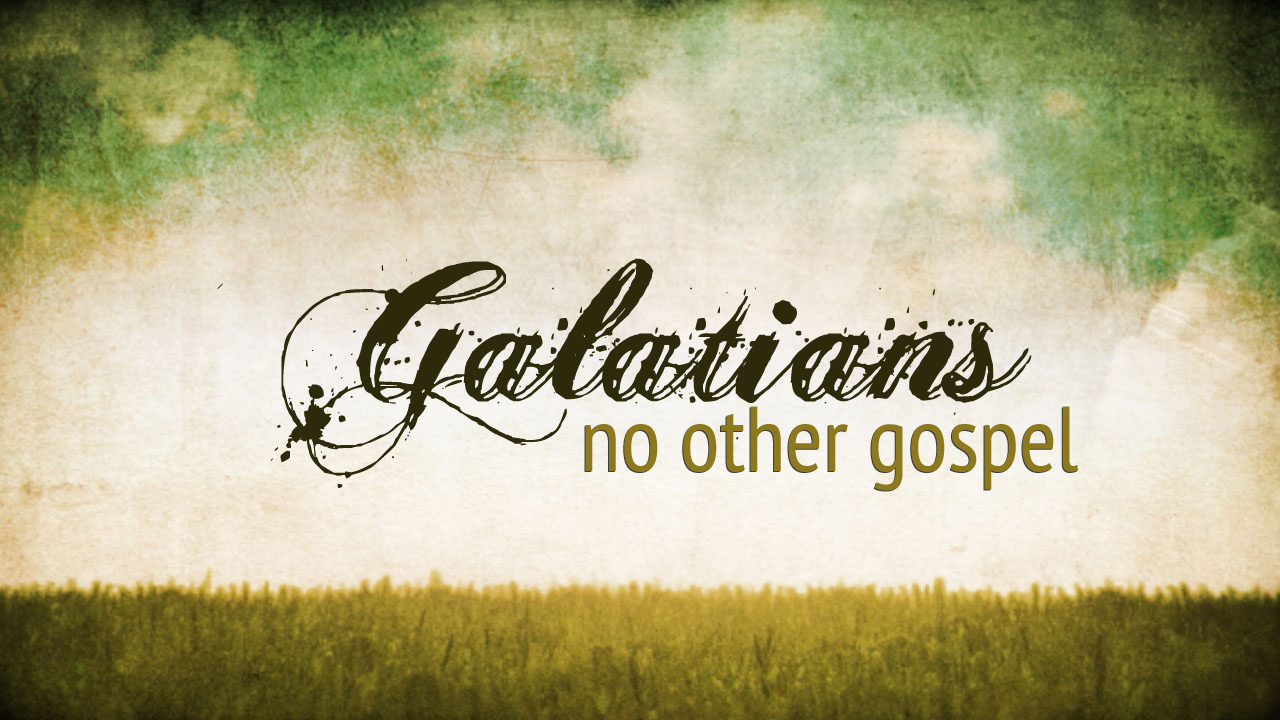 Why Leave us Galatians 1-2?
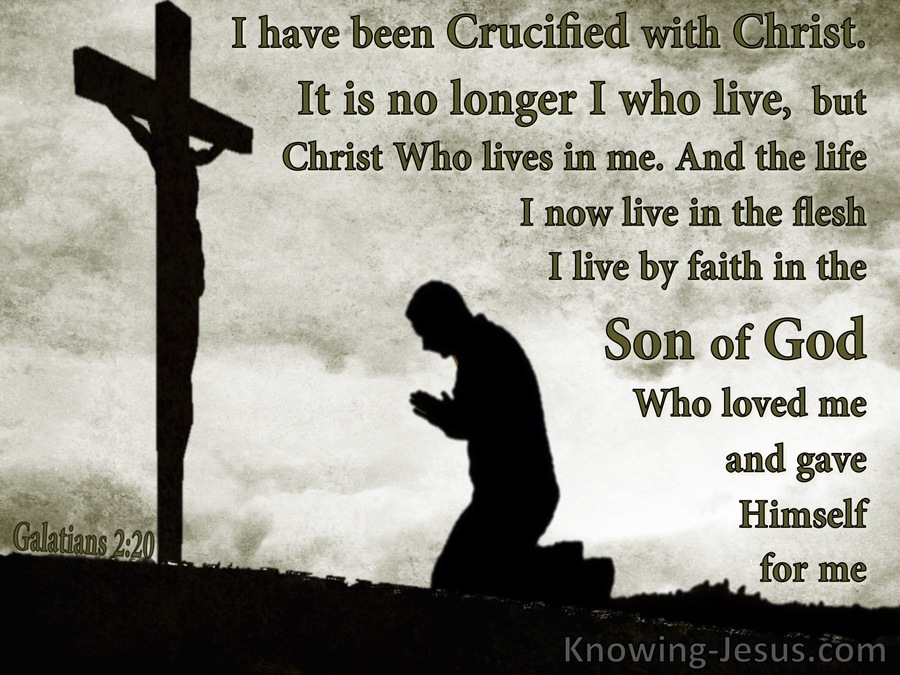 Galatians 1-2 reminds us the importance of standing firm and not compromising the truth of the gospel in anyway.
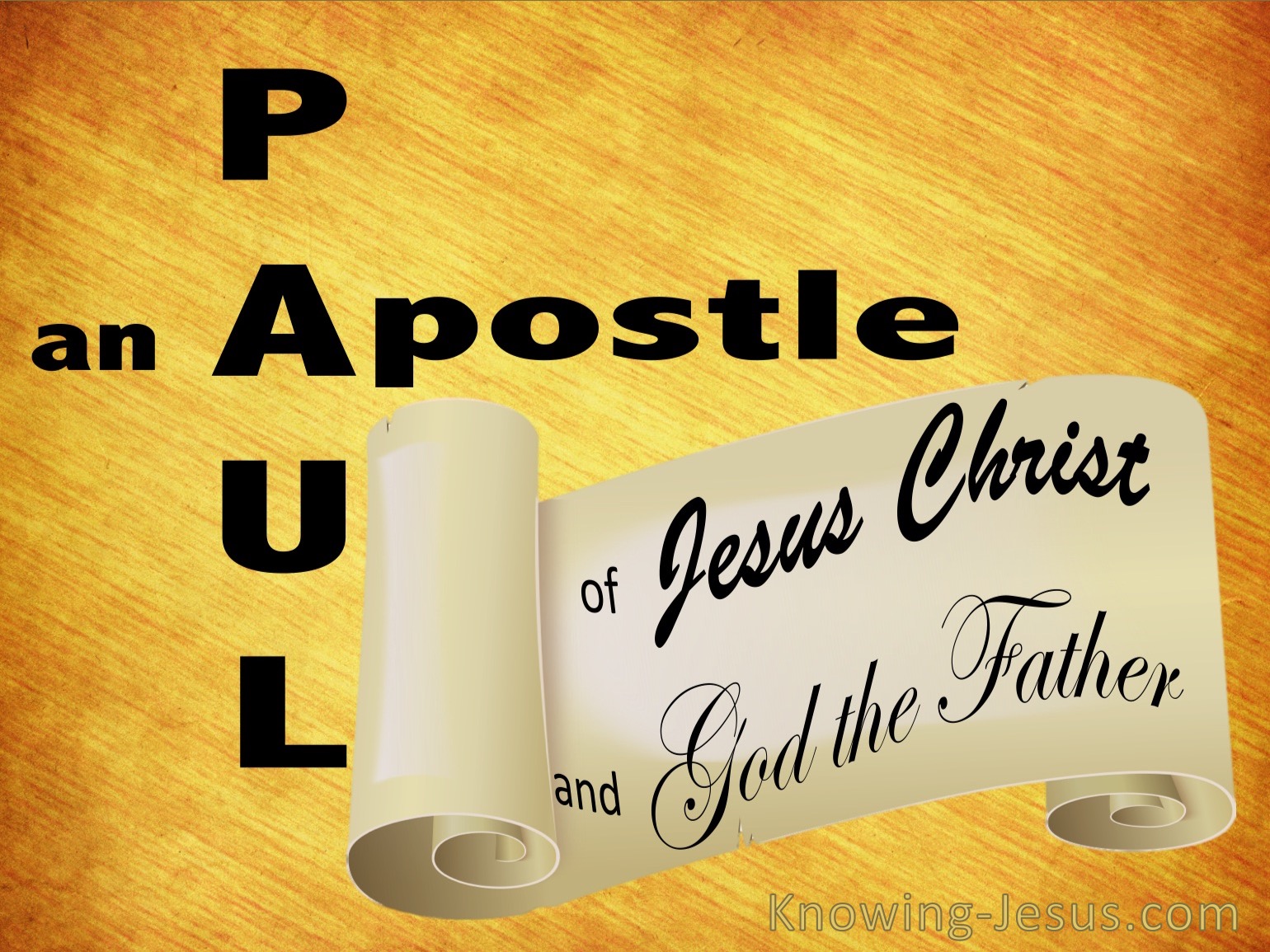 Summary of Gospel
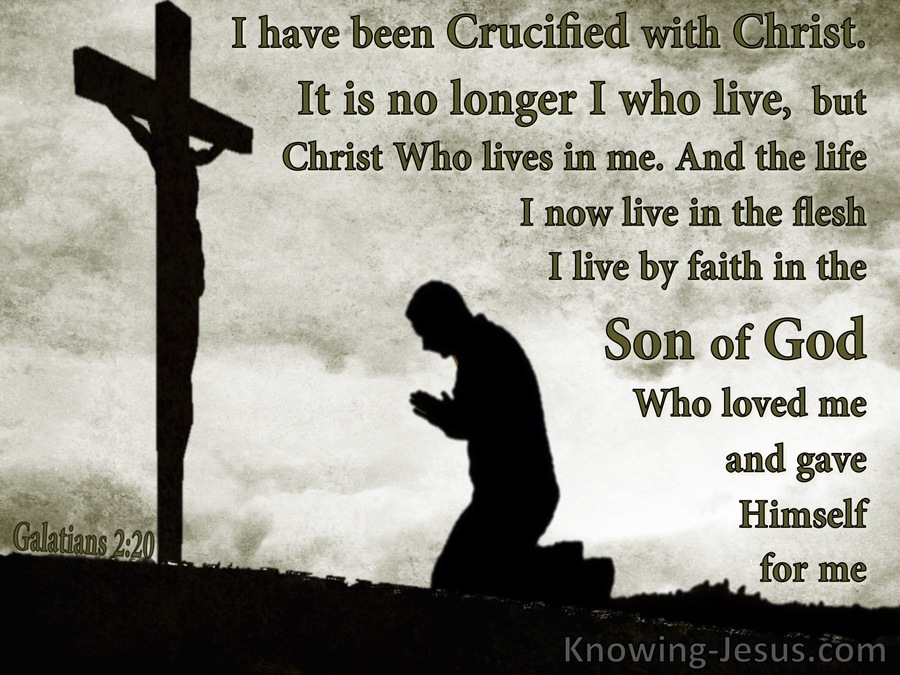 Gal 1:4
1 Cor 15:1-3; 1 Tim 3:16
Gospel does not change!
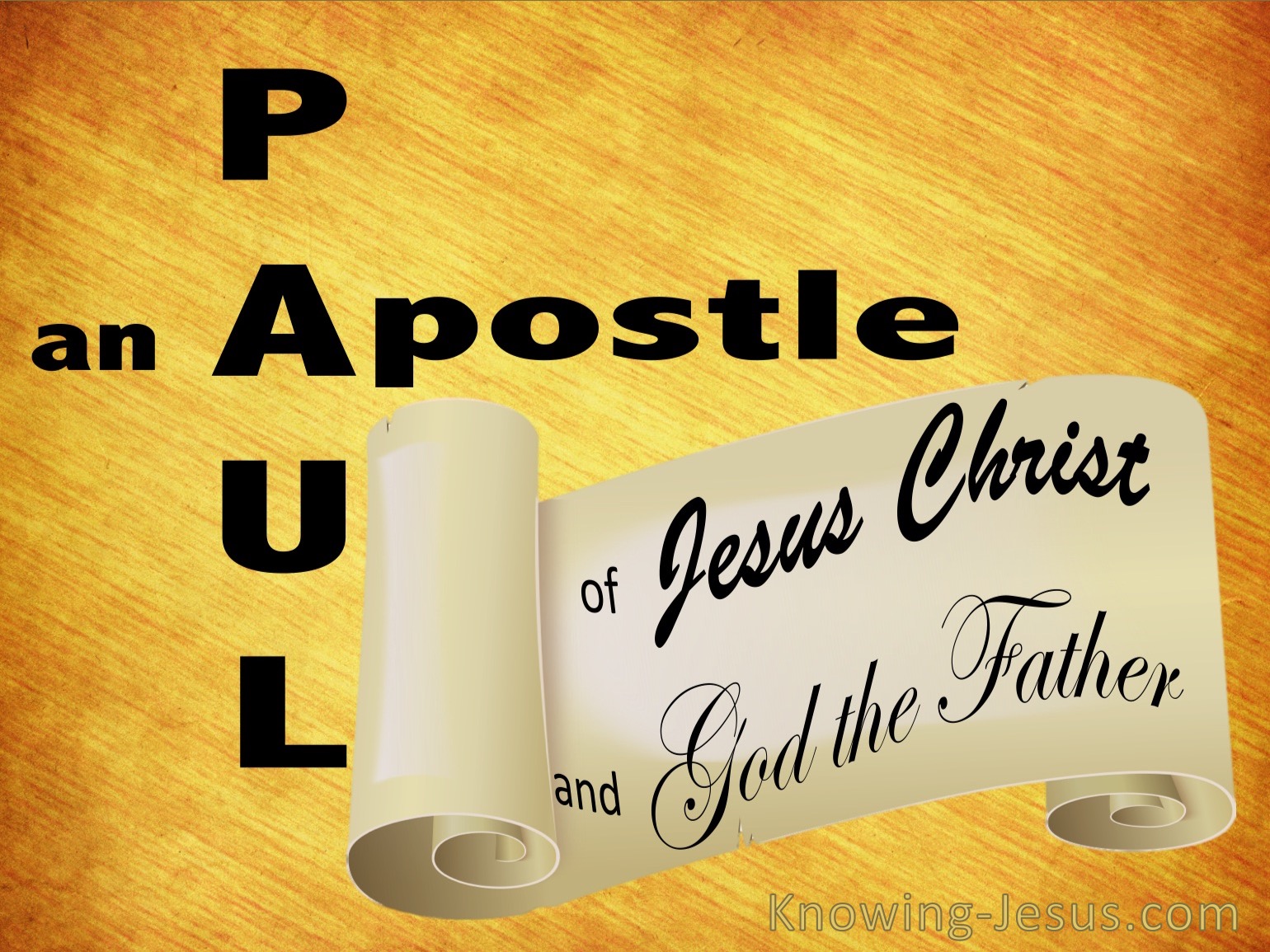 Gospel does not change
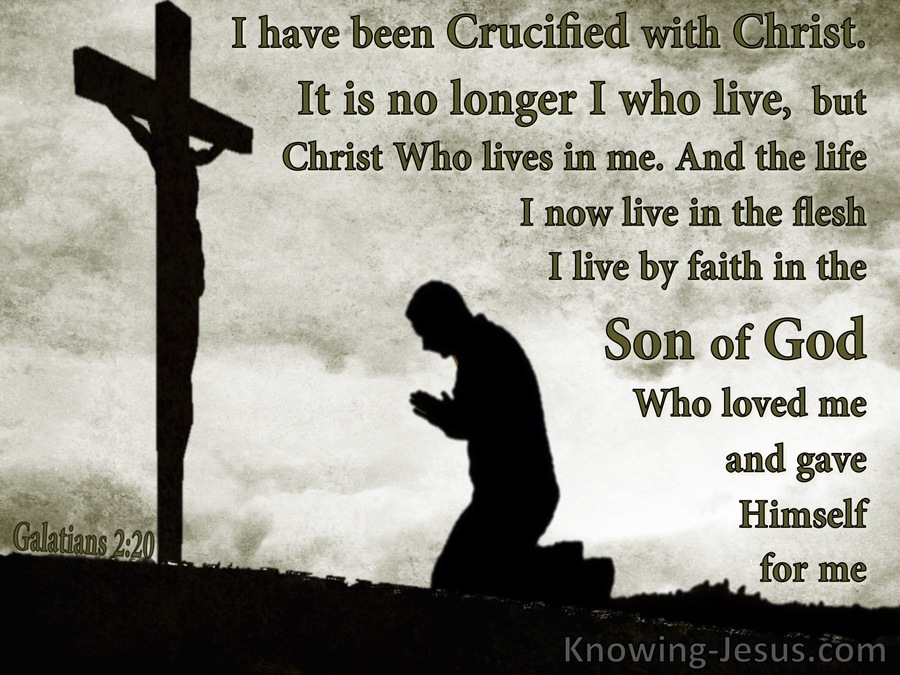 Gospel of Christ (1:7)
Truth (2:4, 15)
No compromise (2:5)
Heb 13:8
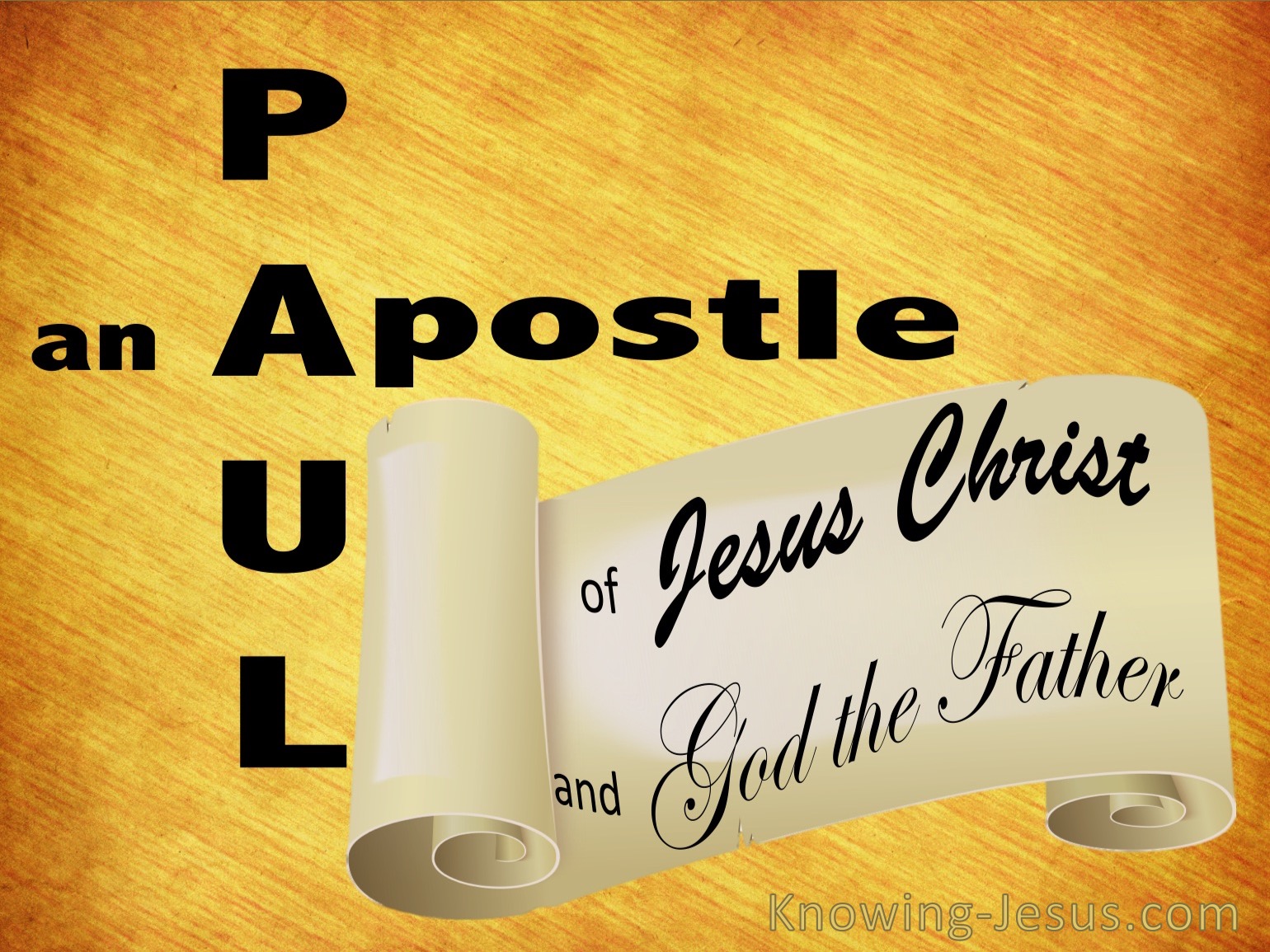 False/Distorted Gospel
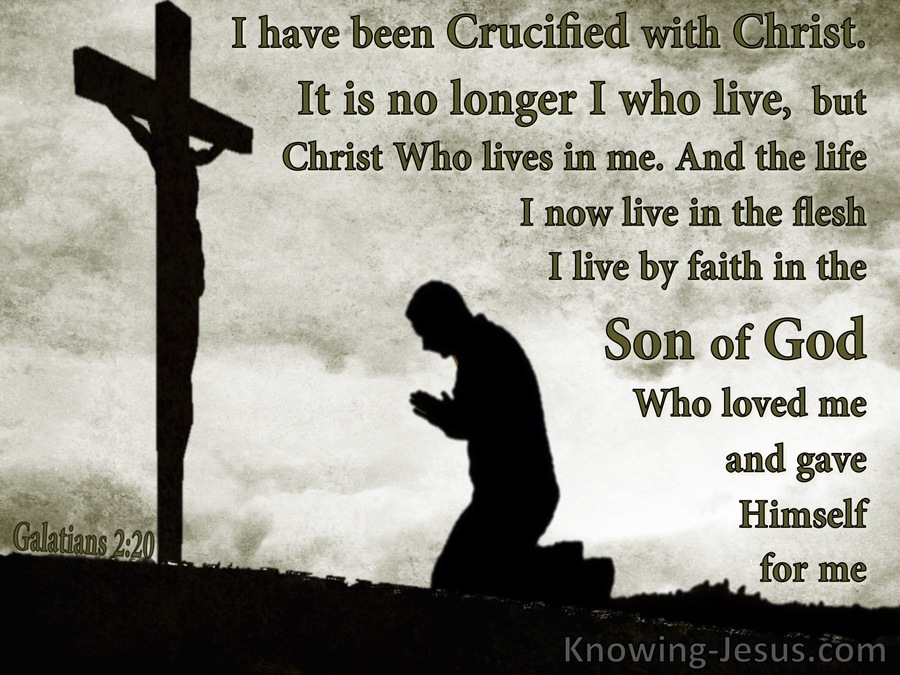 Hurts Fellowship
Results in Hypocrisy

Prioritizes pleasing man not God (2:12)
Leads to eternity away from God (1:8-9)
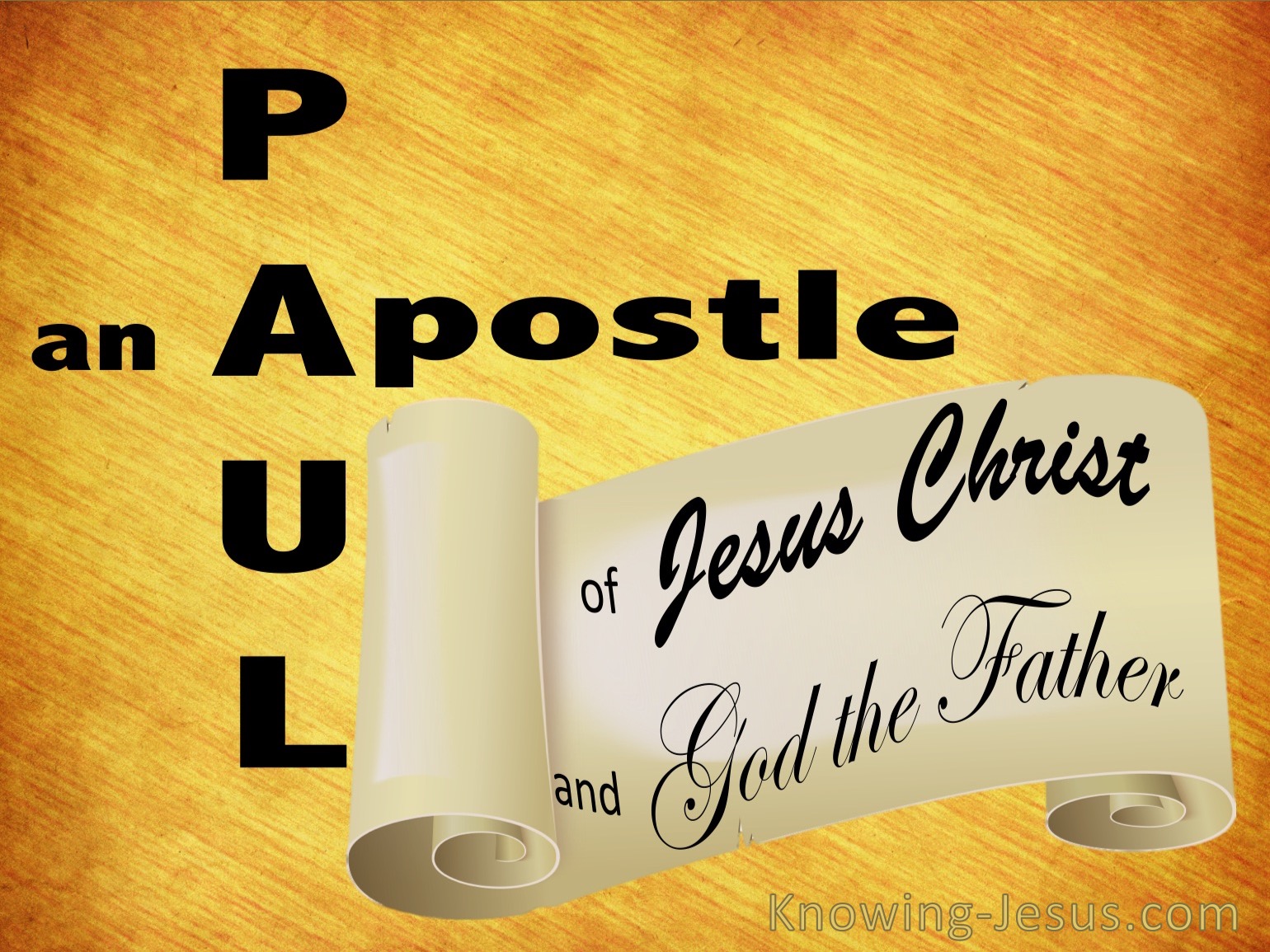 The True Gospel
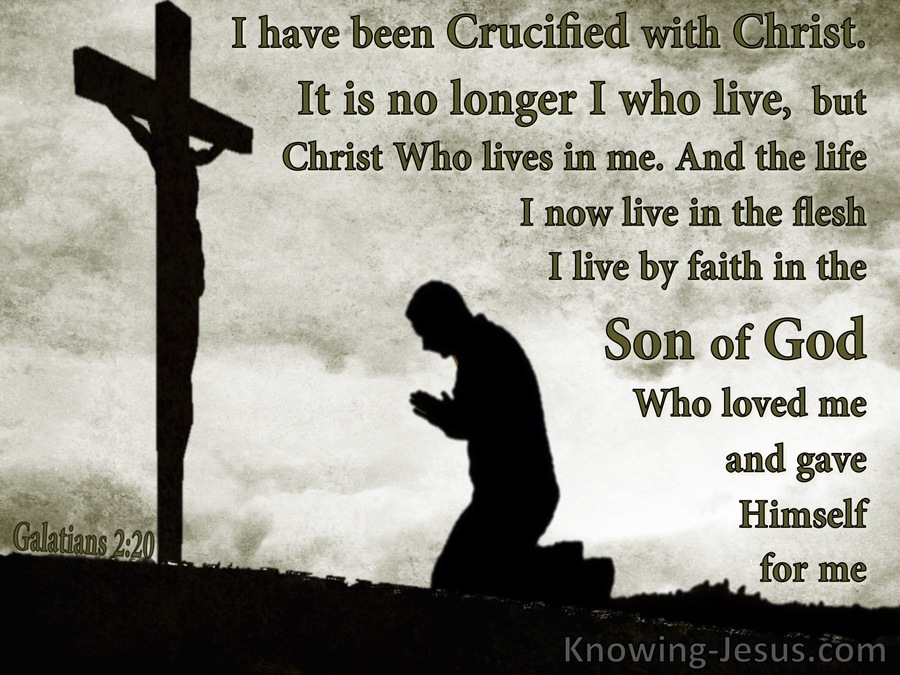 Transformative!
Gospel of Jesus Christ transformed Paul
Gal 2:20
Gal 5:7-8
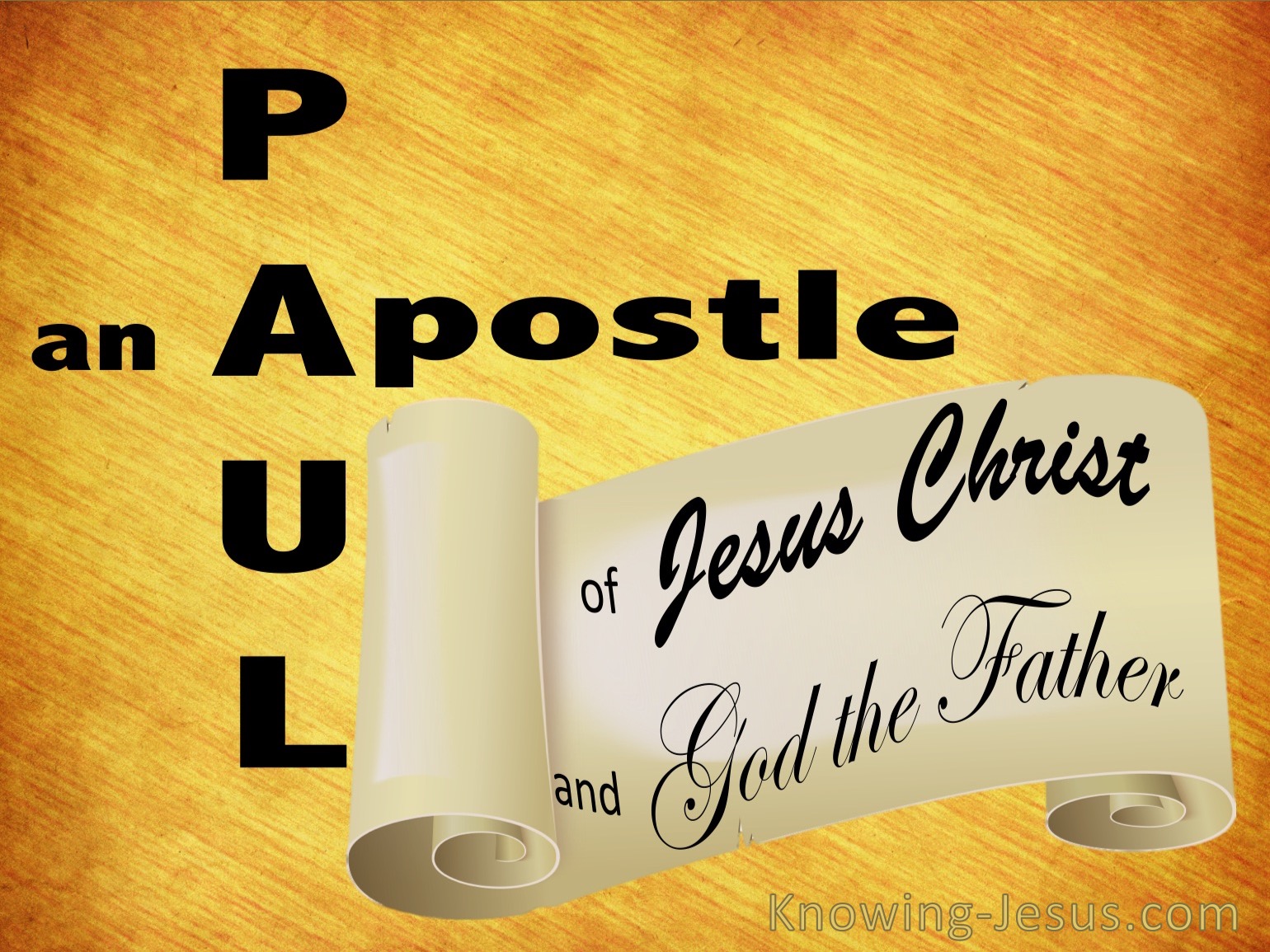 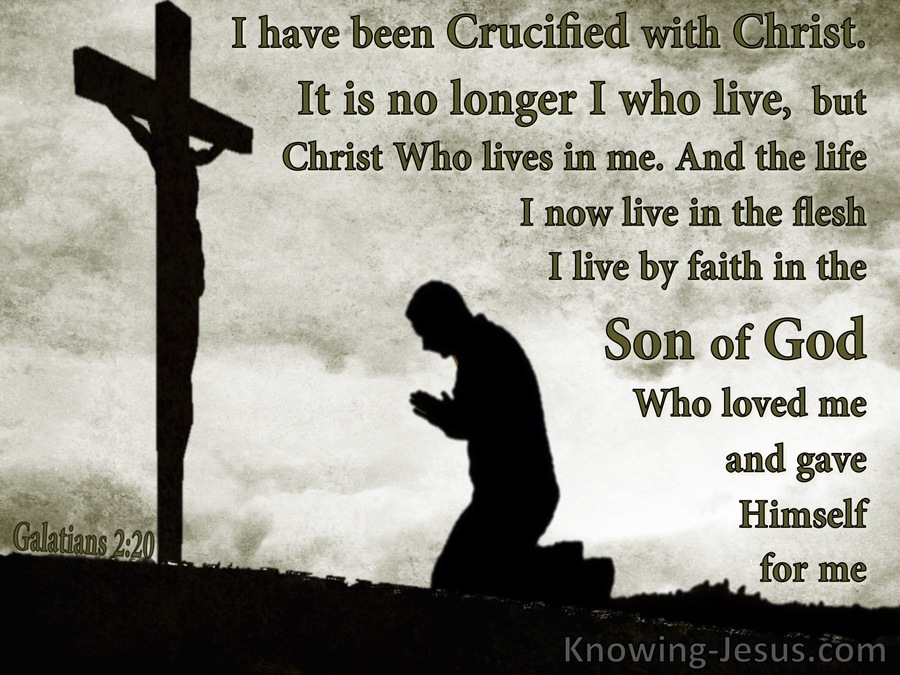 The Gospel is worth fighting for! Do not compromise it and do not water it down… faithfully proclaim it!
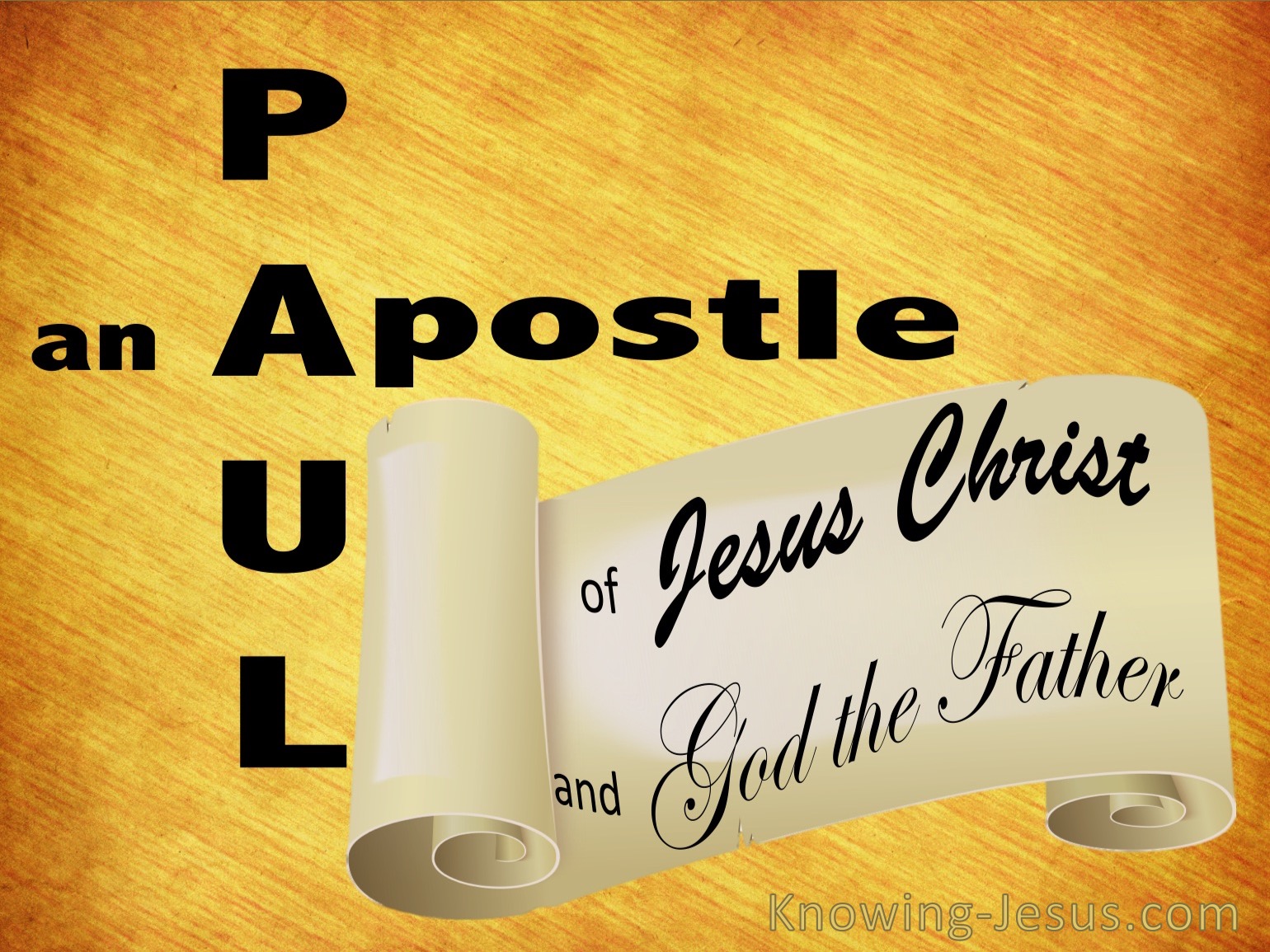